«Расскажи – и я забуду, покажи – и я запомню, дай попробовать и я пойму»                  Китайская пословица
«Кукольный театр своими руками»
Мастер – класс
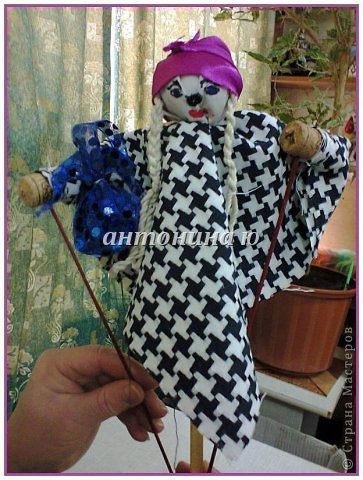 МДОУ «Д/с № 66» г. Ухта
Автор: воспитатель  Петрова Т.А.
“Театр – это 
волшебный мир.Он дает уроки красоты, 
морали и нравственности.А чем они богаче, 
тем успешнее идет 
развитие духовного 
мира детей…”(Б. М. Теплов)
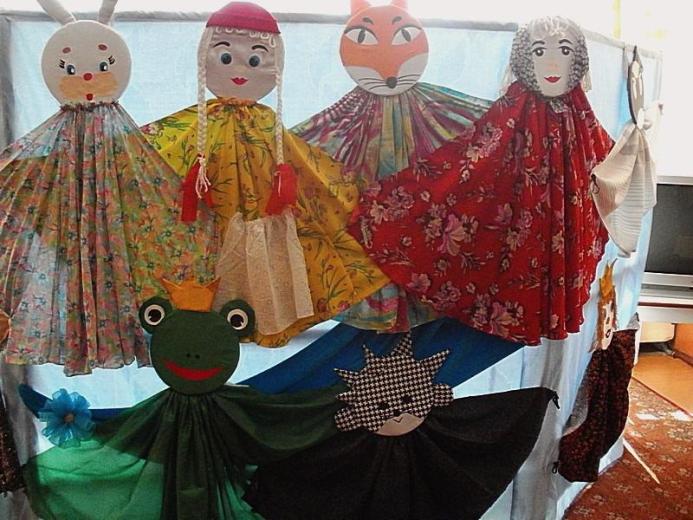 Виды театра
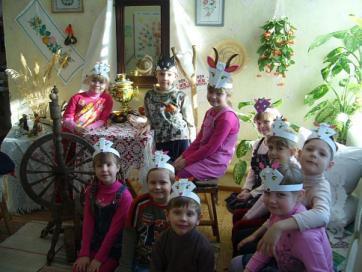 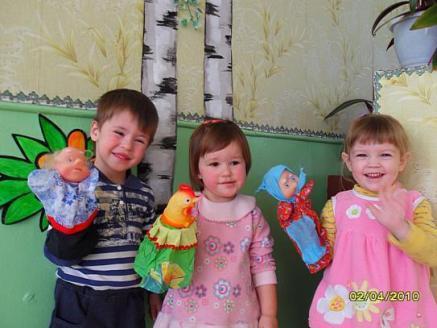 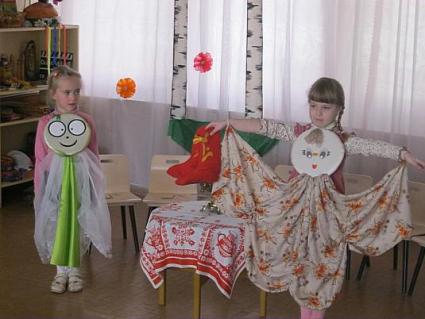 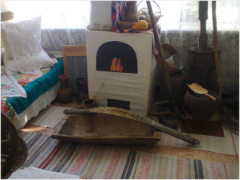 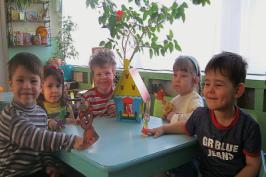 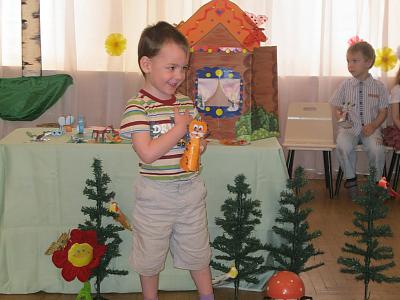 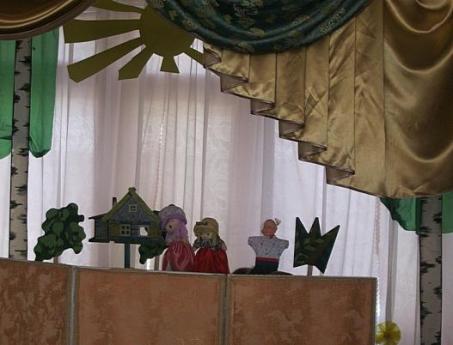 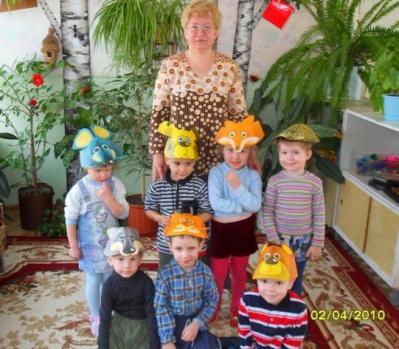 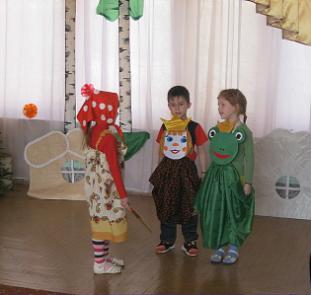 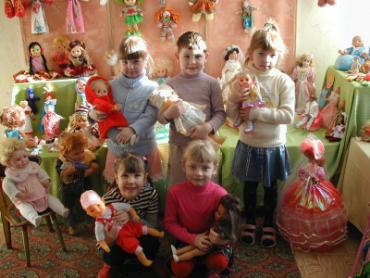 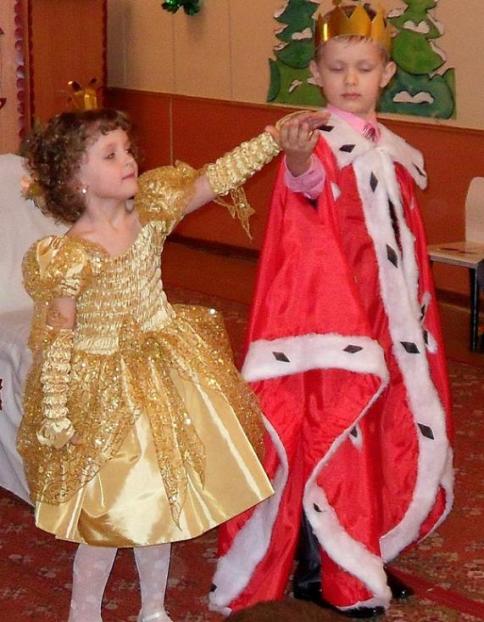 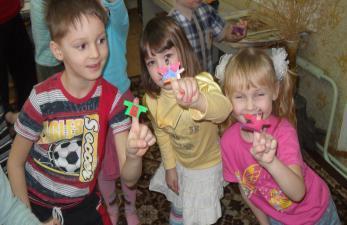 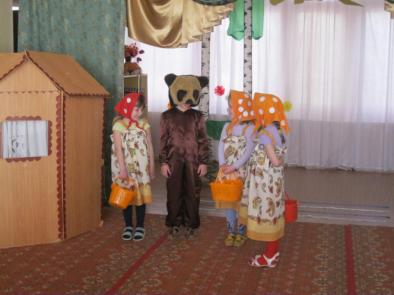 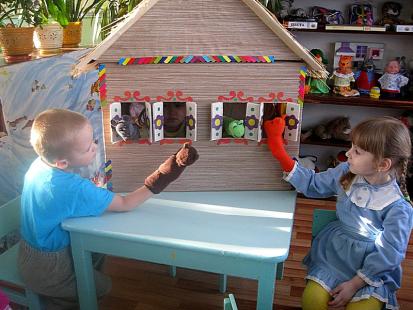 Маски Шапочки
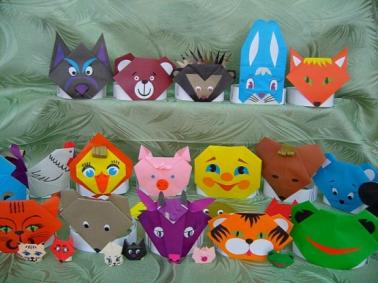 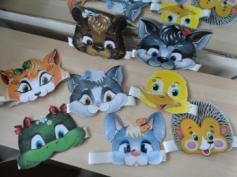 Конусный театр
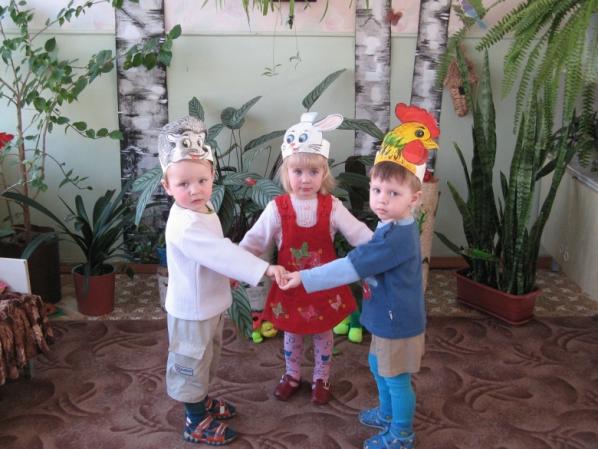 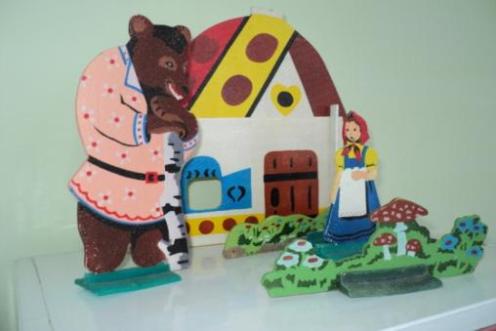 Плоскостной театр
Театр на бытовой форме
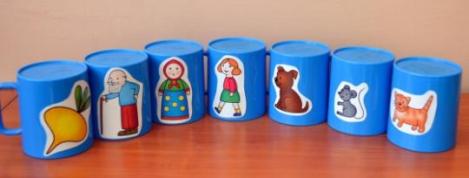 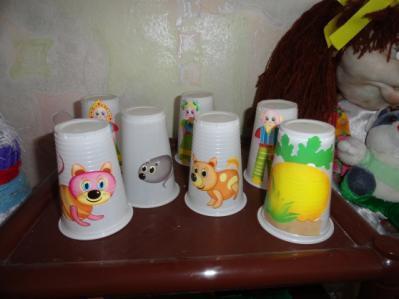 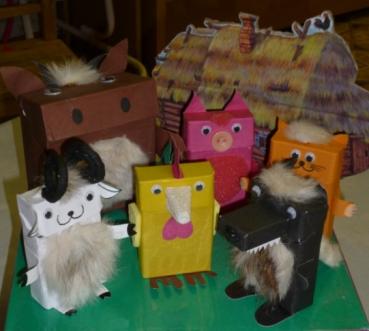 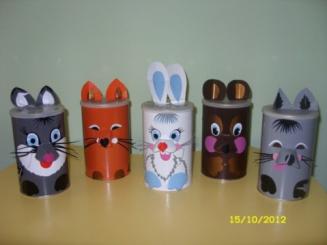 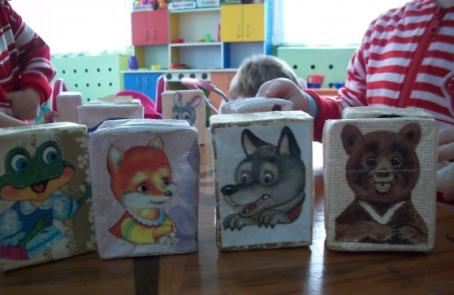 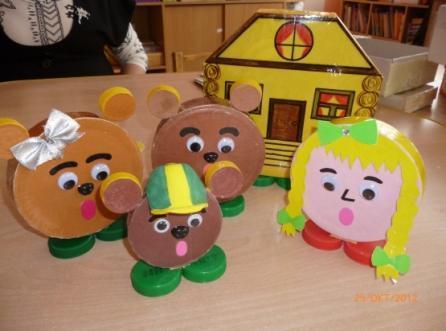 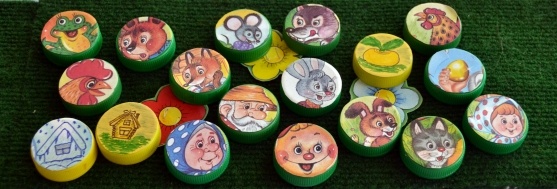 Театр на палочке
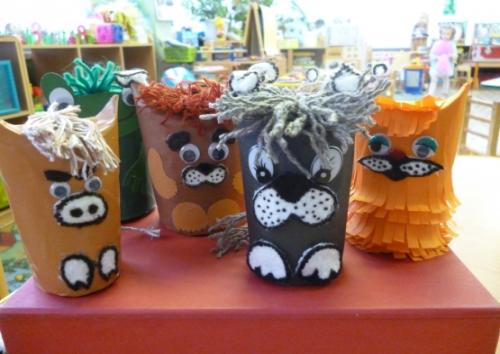 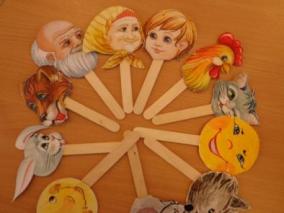 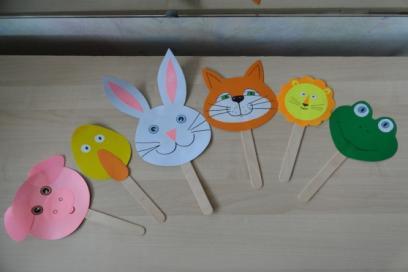 Театр из рулончиков от туалетной бумаги.
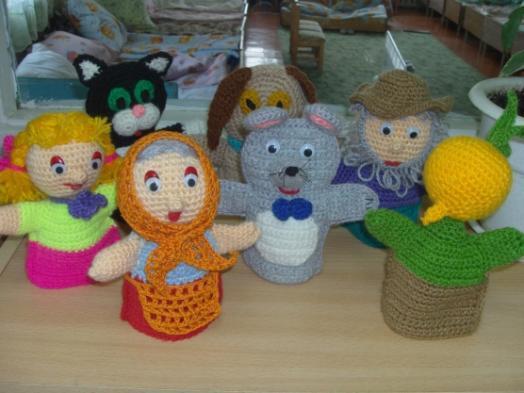 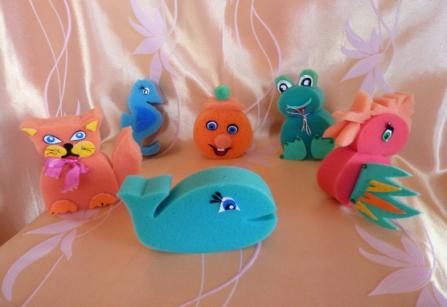 Театр из поролоновых губок
Вязанный  настольный
Театр стаканчиков - оригами
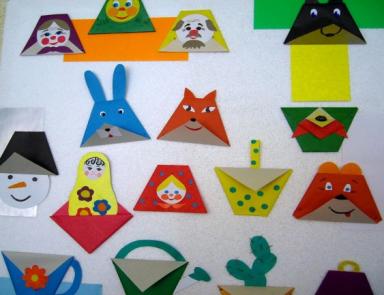 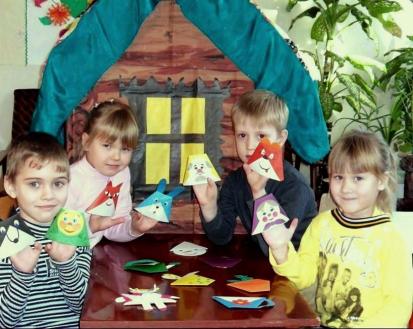 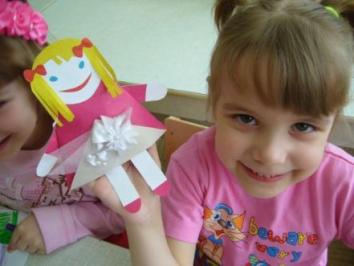 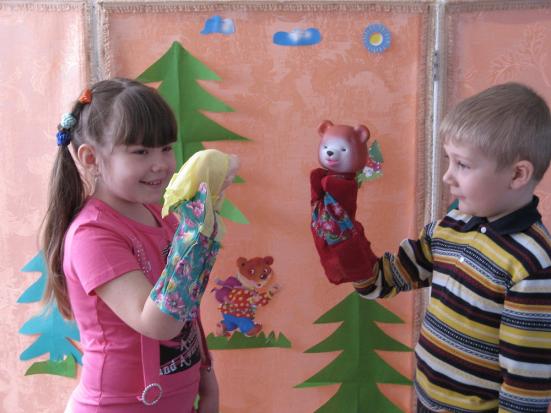 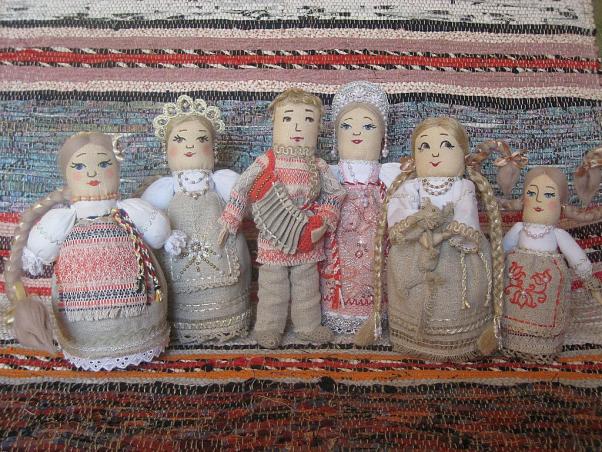 Би-ба-бо
Текстильный театр на бытовой форме
Живой театр теней
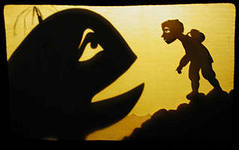 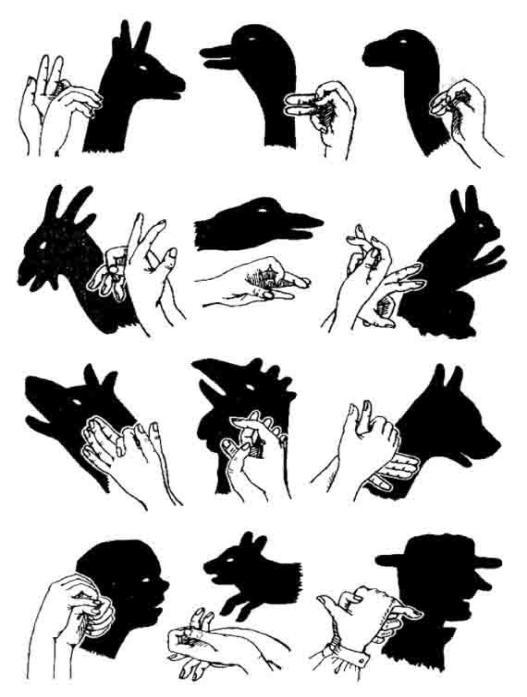 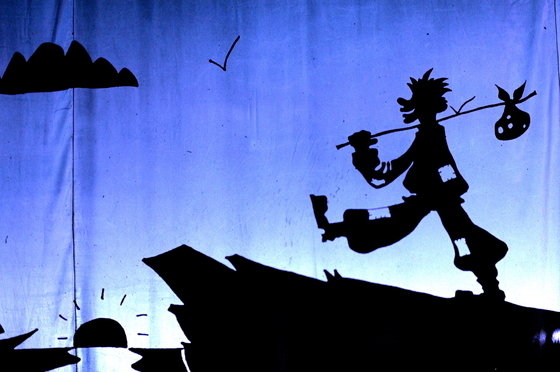 Театр теней
Пальчиковый театр
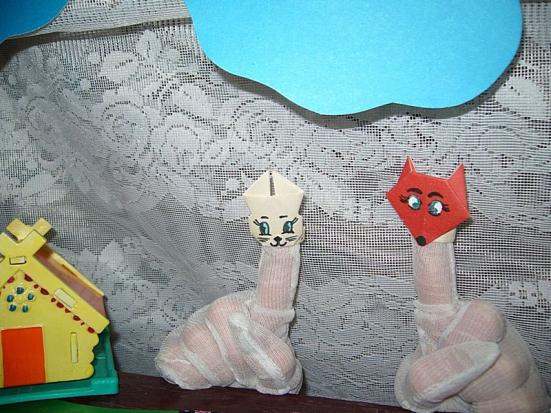 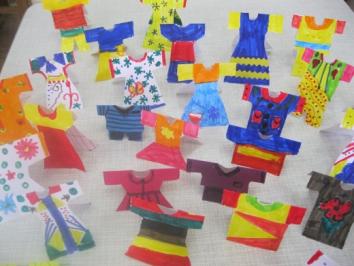 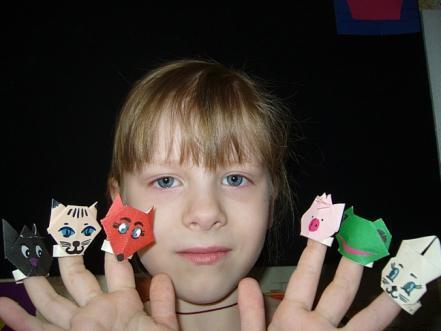 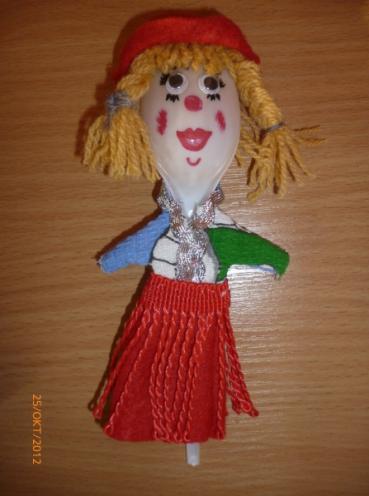 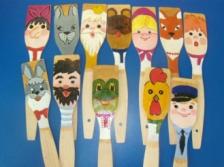 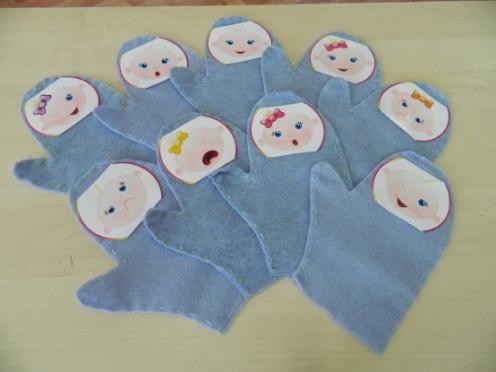 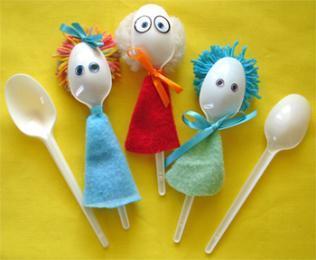 Театр «Настроение»
Театр из  ложек
Театр - Тантамареска
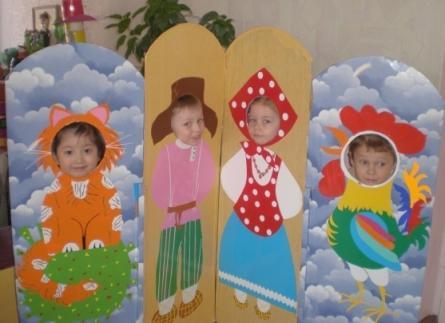 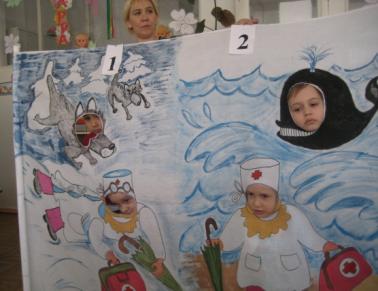 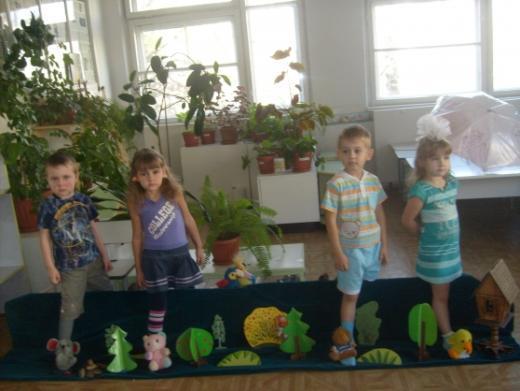 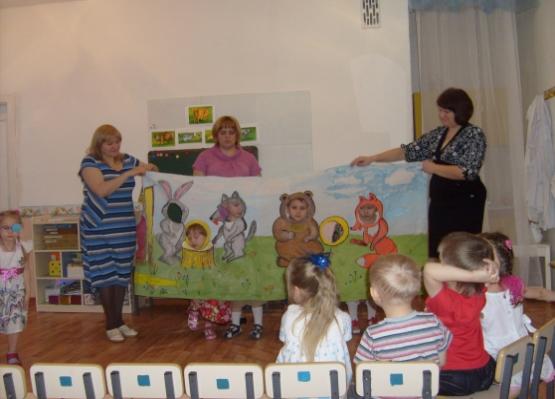 Театр ног
Театр - свиток
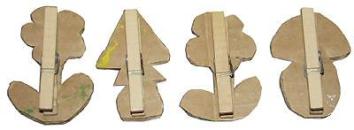 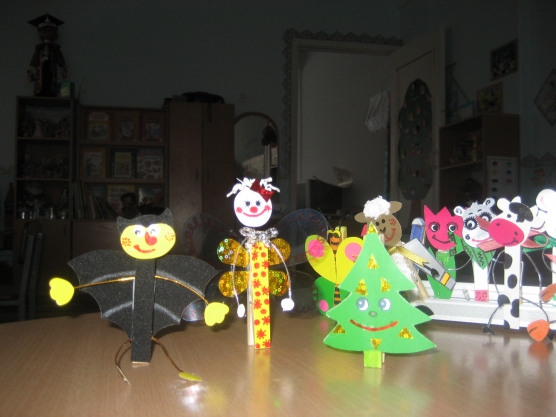 Куклы-марионетки
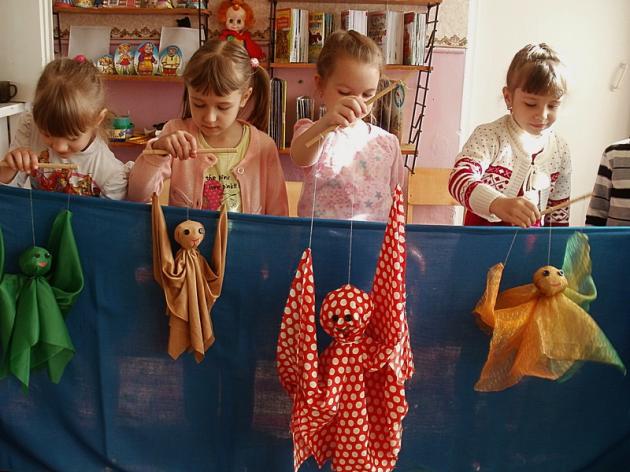 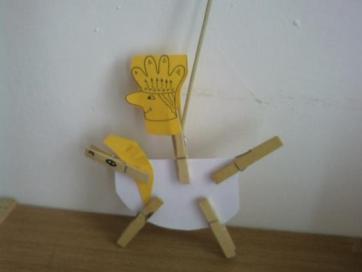 Театр из прищепок
Театр шагающий
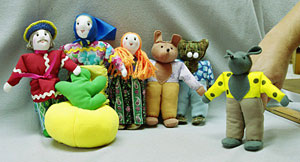 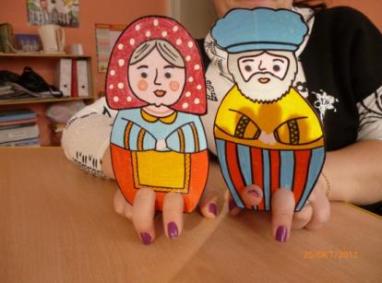 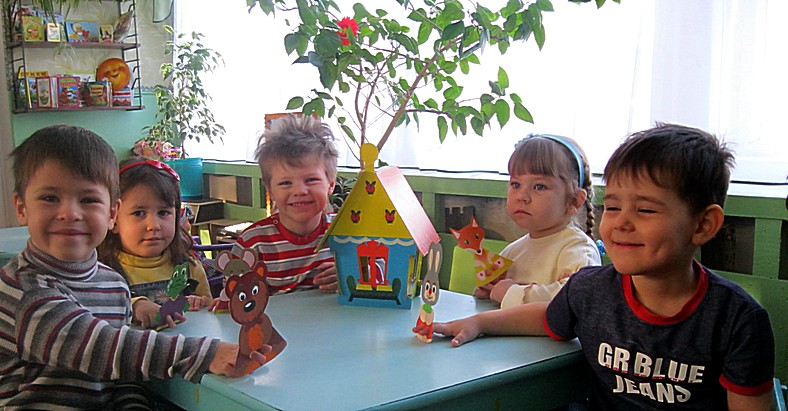 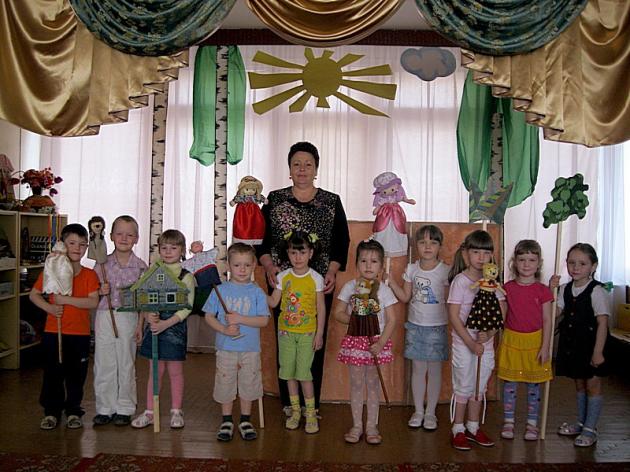 Театр с «Живой рукой»
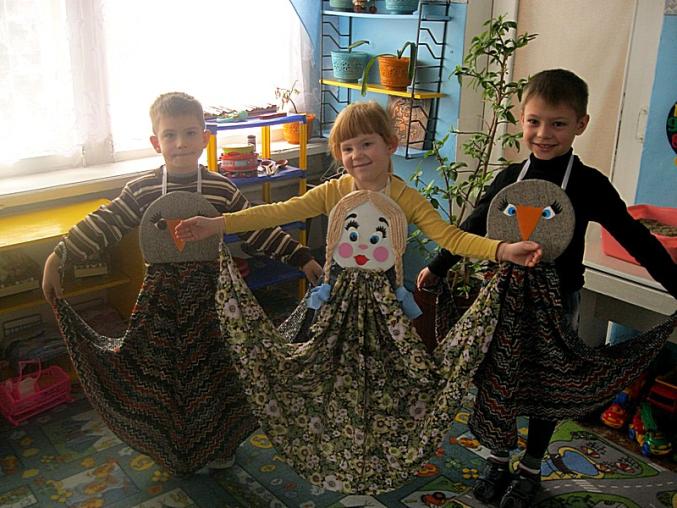 Театр на гапити
Театр из носков
Театр из фантиков
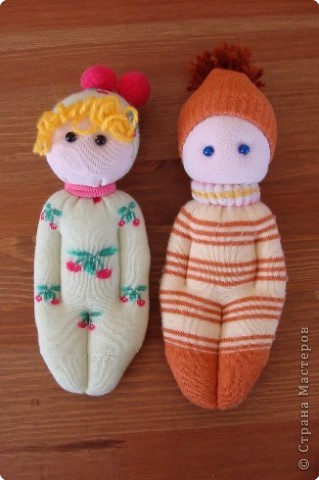 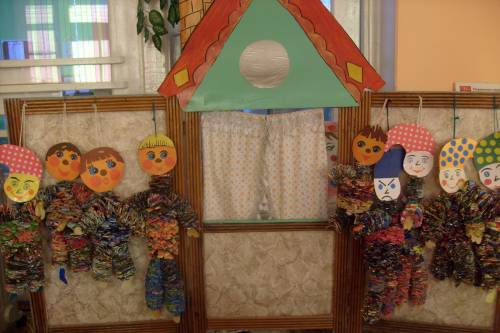 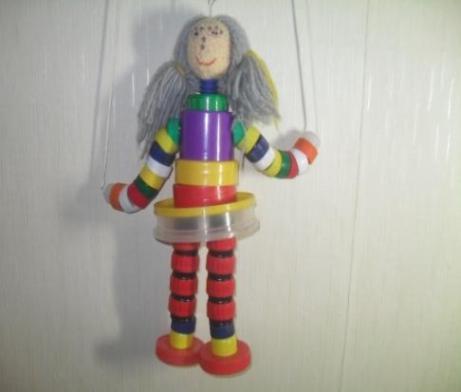 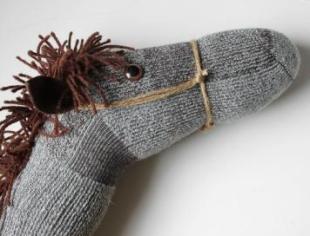 Куклы - марионетки из подручного материала.
Театр  «Люди – куклы»
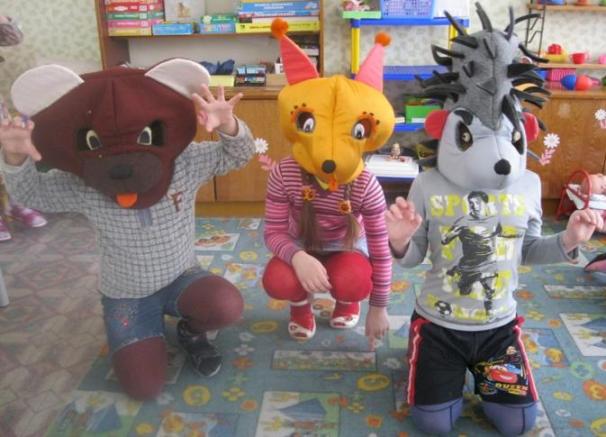 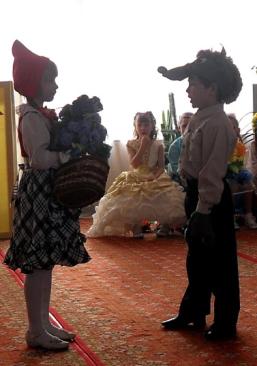 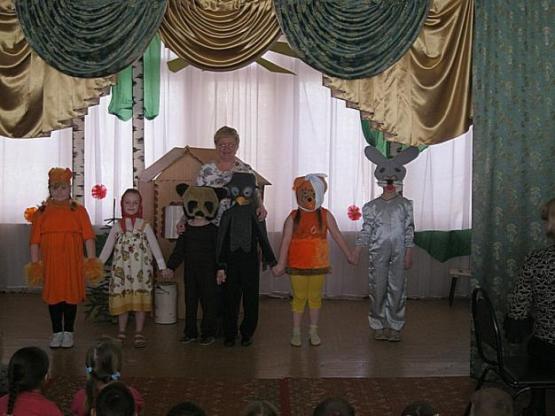 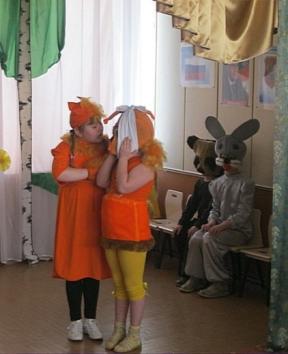 Театр «Большая кукла»
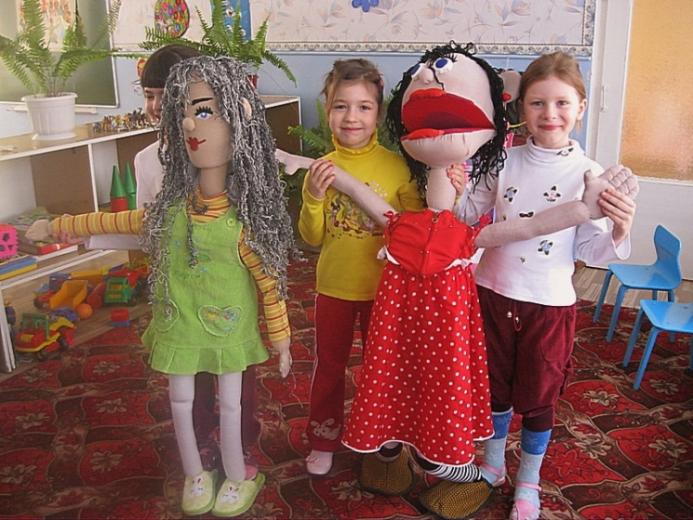 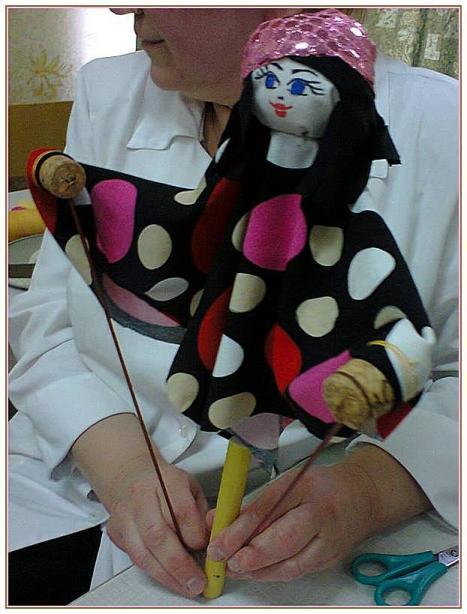 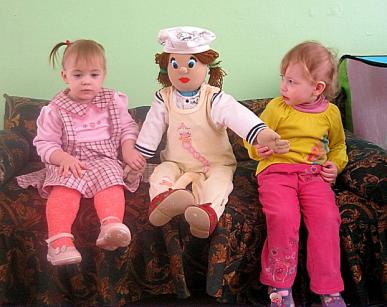 Тростевая кукла
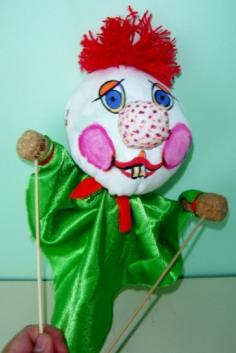 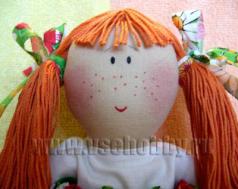 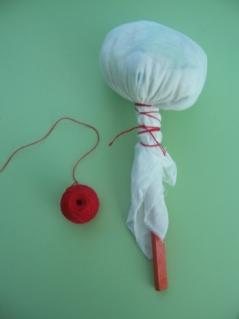 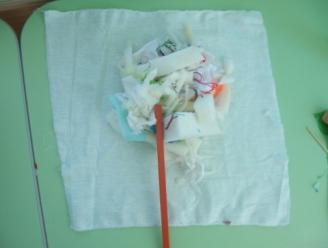 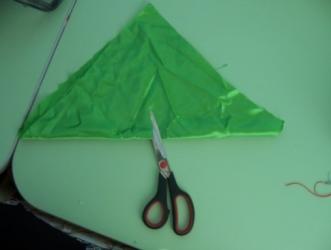 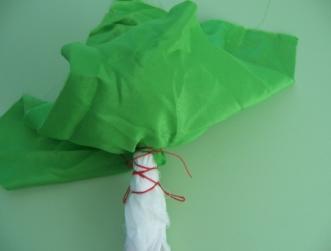 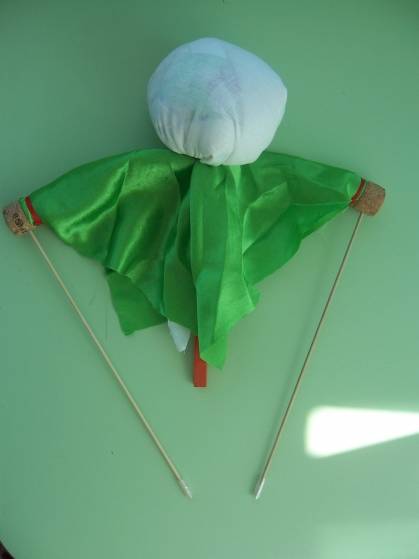 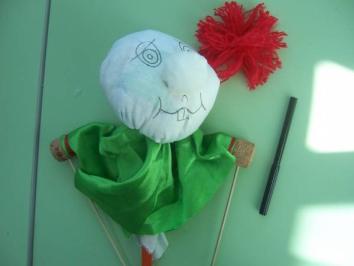 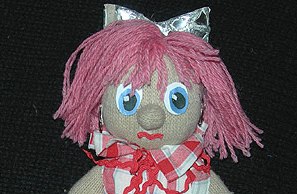